Undulator linear taper. Wakefield energy loss measurement.
Sergey Tomin
DESY


DESY, September 24, 2024
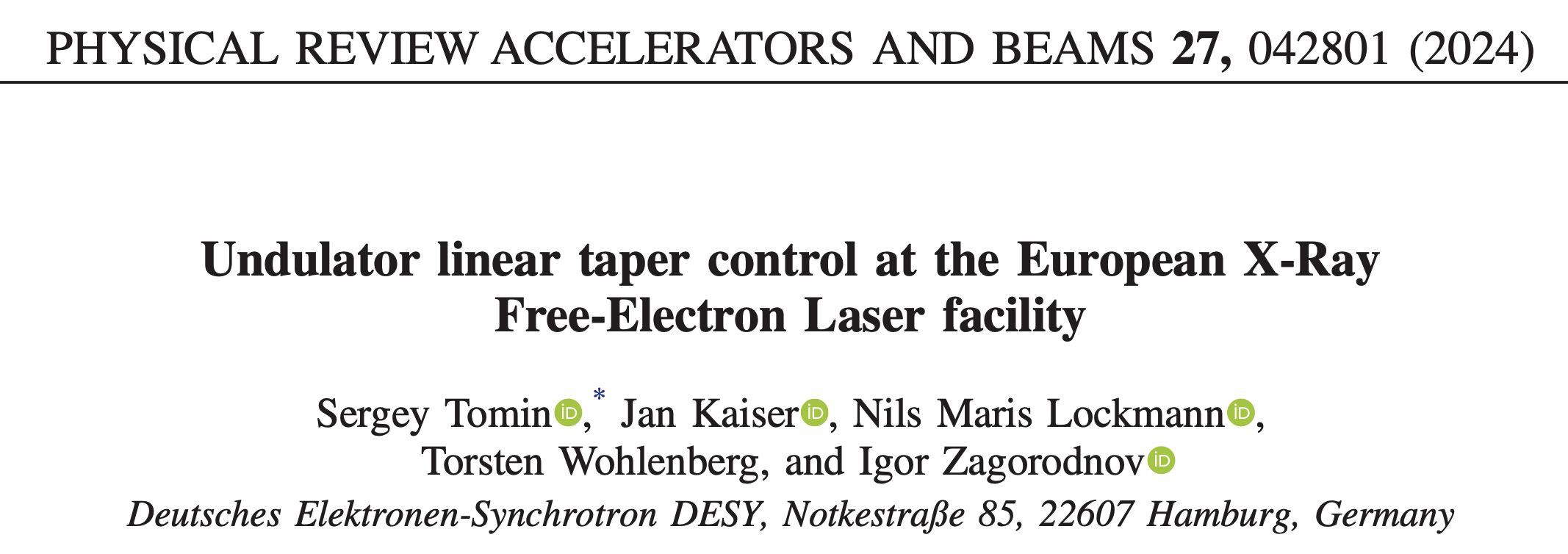 Undulator taper
Undulator tapering controls the resonance properties of the Free-Electron Laser (FEL) amplification process.
Undulator length 225 m
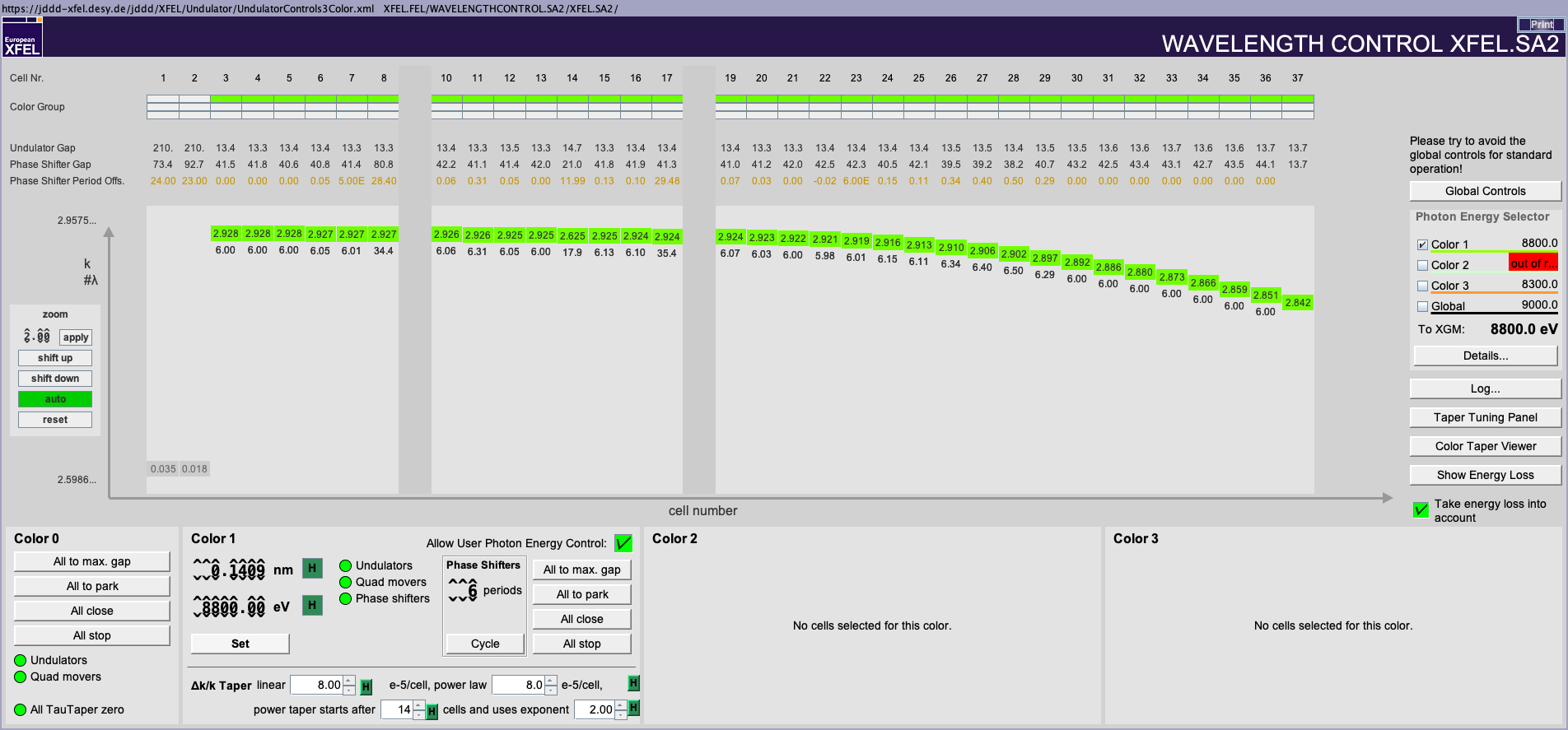 Resonance condition
Undulator parameter
Linear taper: 
SR + wakes
Nonlinear taper: SR + wakes + FEL
Taper to compensate energy loss
At the moment it is manual 4D optimization.
Undulator linear taper
Undulator tapering controls the resonance properties of the Free-Electron Laser (FEL) amplification process.
Linear taper is defined by beam energy losses due to SR and wakefields in undulator vacuum chamber
Spontaneous radiation is well know and can be easily calculated
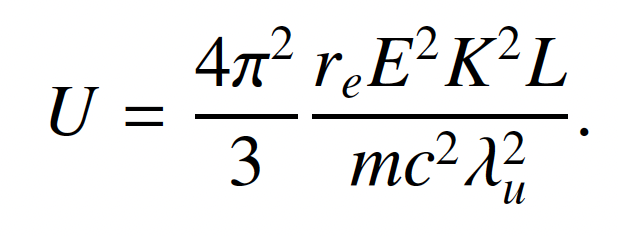 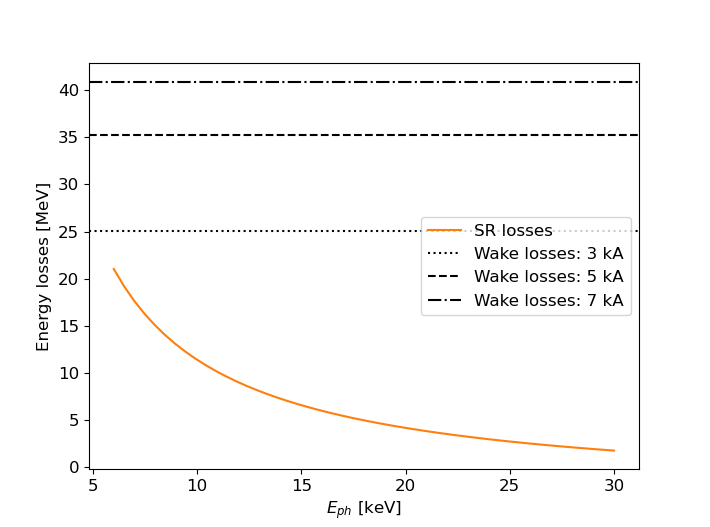 Energy losses in SASE1/2 (35 cells) undulator due to wakefields and SR
Electron beam energy 14 GeV
SR losses are already taking into account by control system
Undulator linear taper
Undulator tapering controls the resonance properties of the Free-Electron Laser (FEL) amplification process.
Linear taper is defined by beam energy losses due to SR and wakefields in undulator vacuum chamber
Spontaneous radiation is well know and can be easily calculated 
Wakefields energy loss calculation requires undulator wakefield function and current profile	
Analytical approximation of wakefield function was developed for EuXFEL undulator vacuum chamber by I.Zagorodnov
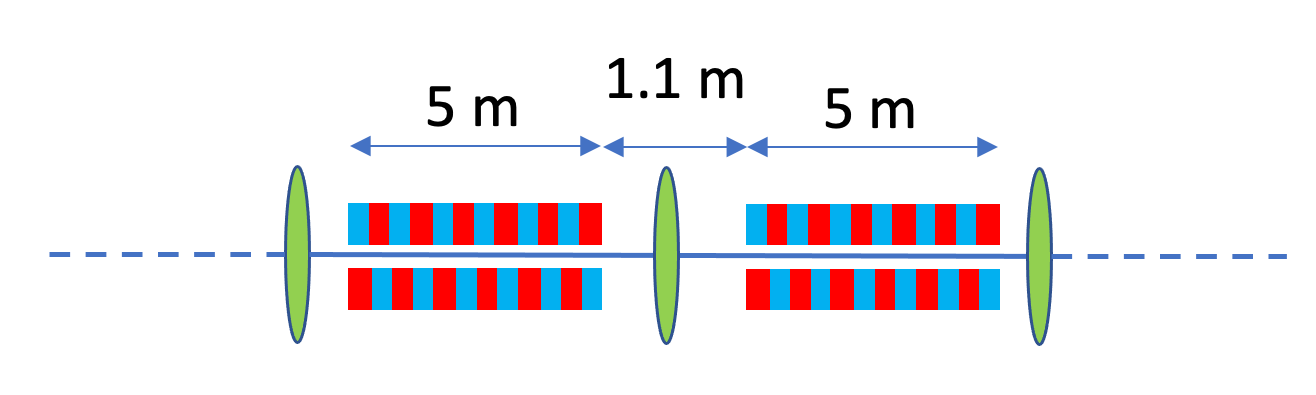 Analytical approximation
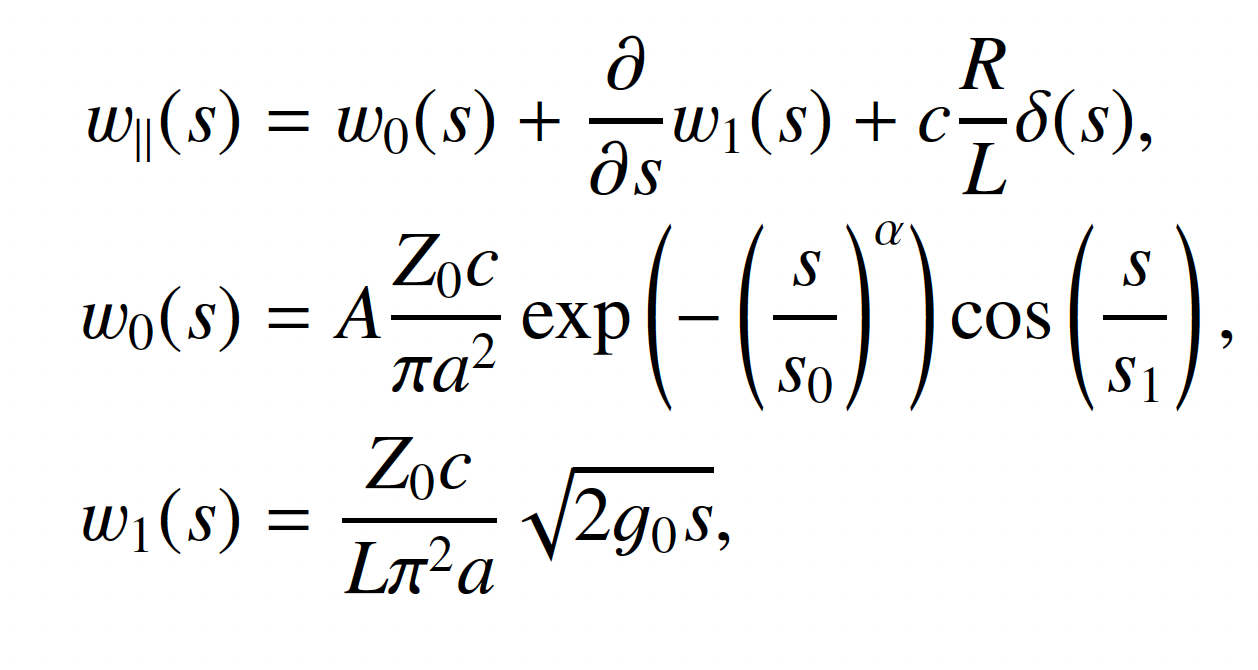 Wake potential
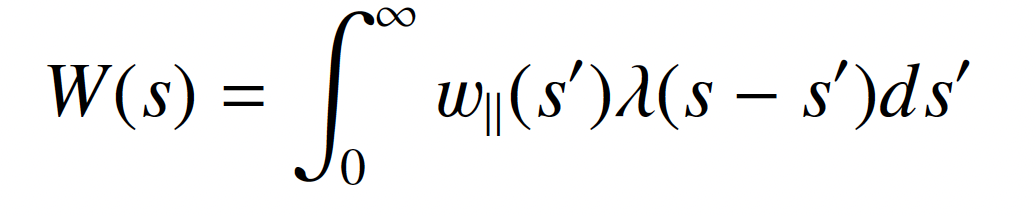 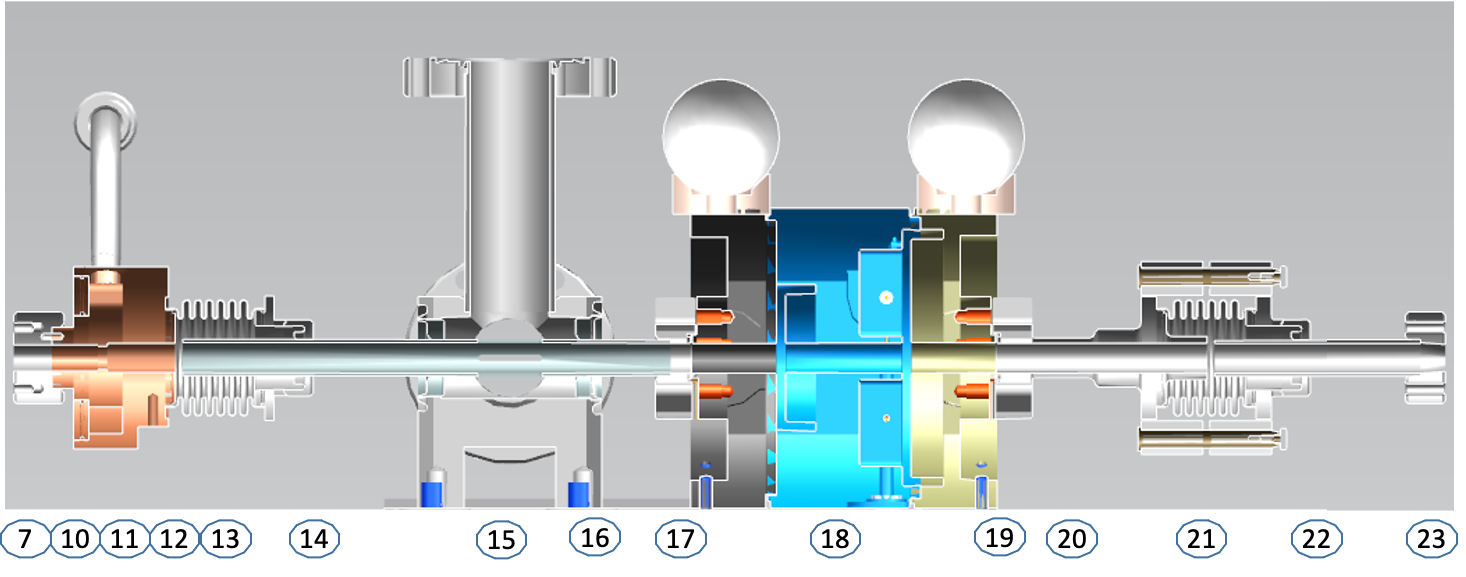 Absorber
Pumping slot
BPM
I.Zagorodnov et al., Short-range longitudinal wake function of undulator lines at the European X-ray free electron laser, Nucl. Instrum. Methods A, vol. 1043, 2022, 167490
Current profile reconstruction with CRISP - non invasive THz diagnostics
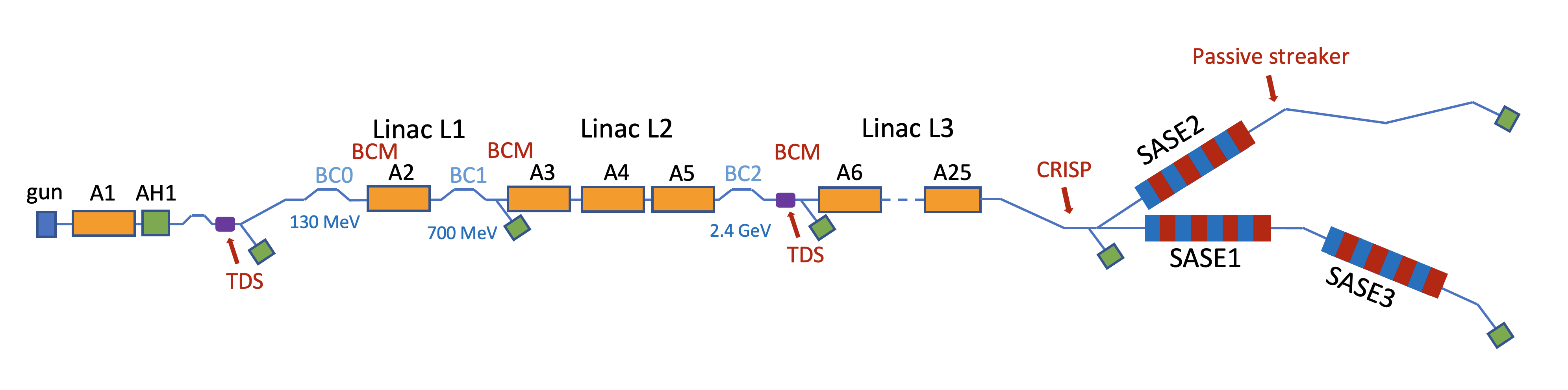 A direct measurement of the current profile in the time domain can be achieved using transverse deflecting structures (TDS) – invasive, beam losses, low reprate.
TDS
Screen
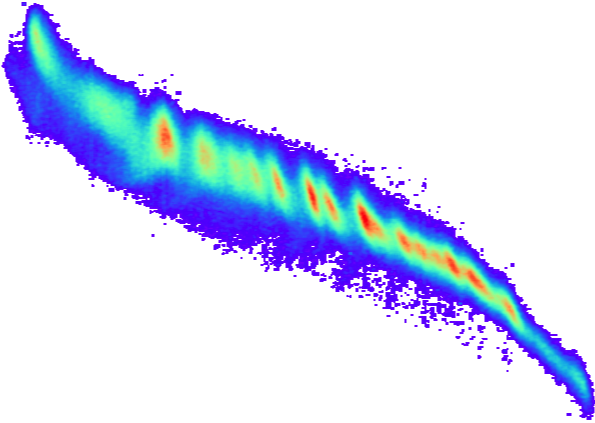 Current profile reconstruction with CRISP - non invasive THz diagnostics
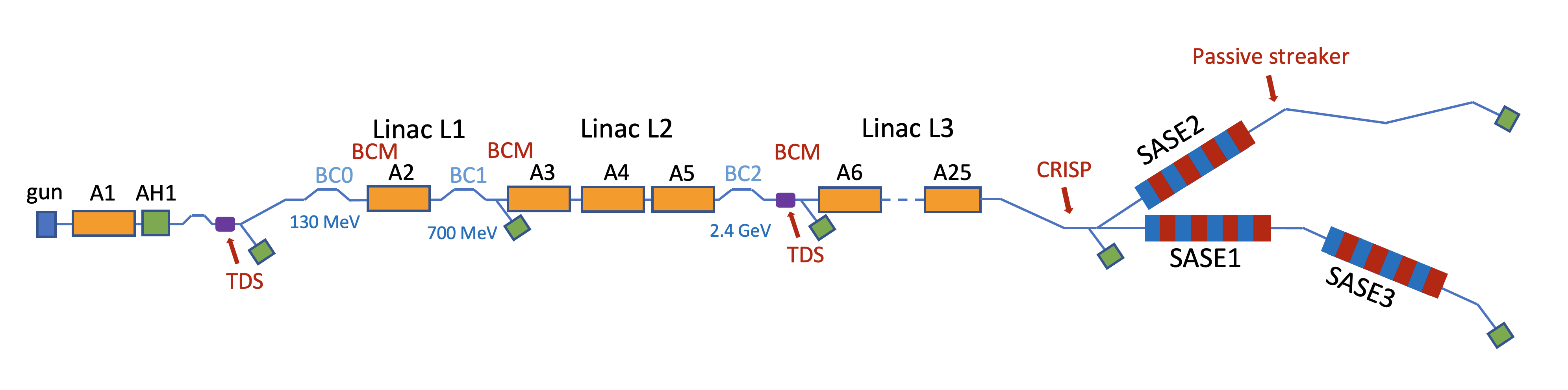 A direct measurement of the current profile in the time domain can be achieved using transverse deflecting structures (TDS) – invasive, beam losses, low reprate. 
Coherent diffraction radiation is generated by the electron bunch passing through an aperture inside an aluminum screen
The coherent radiation spectrum and current profile of the electron bunch are linked via Fourier transform
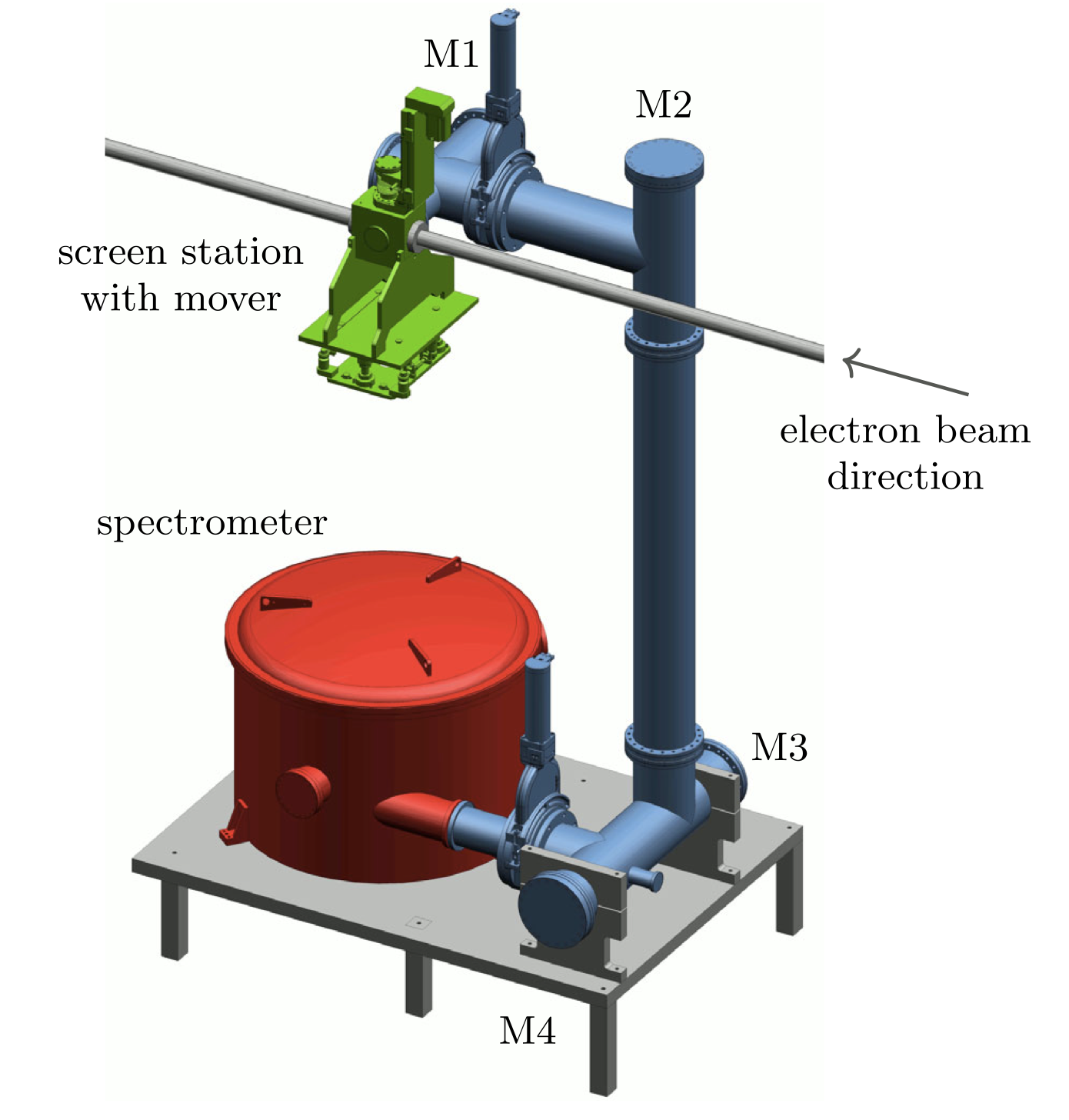 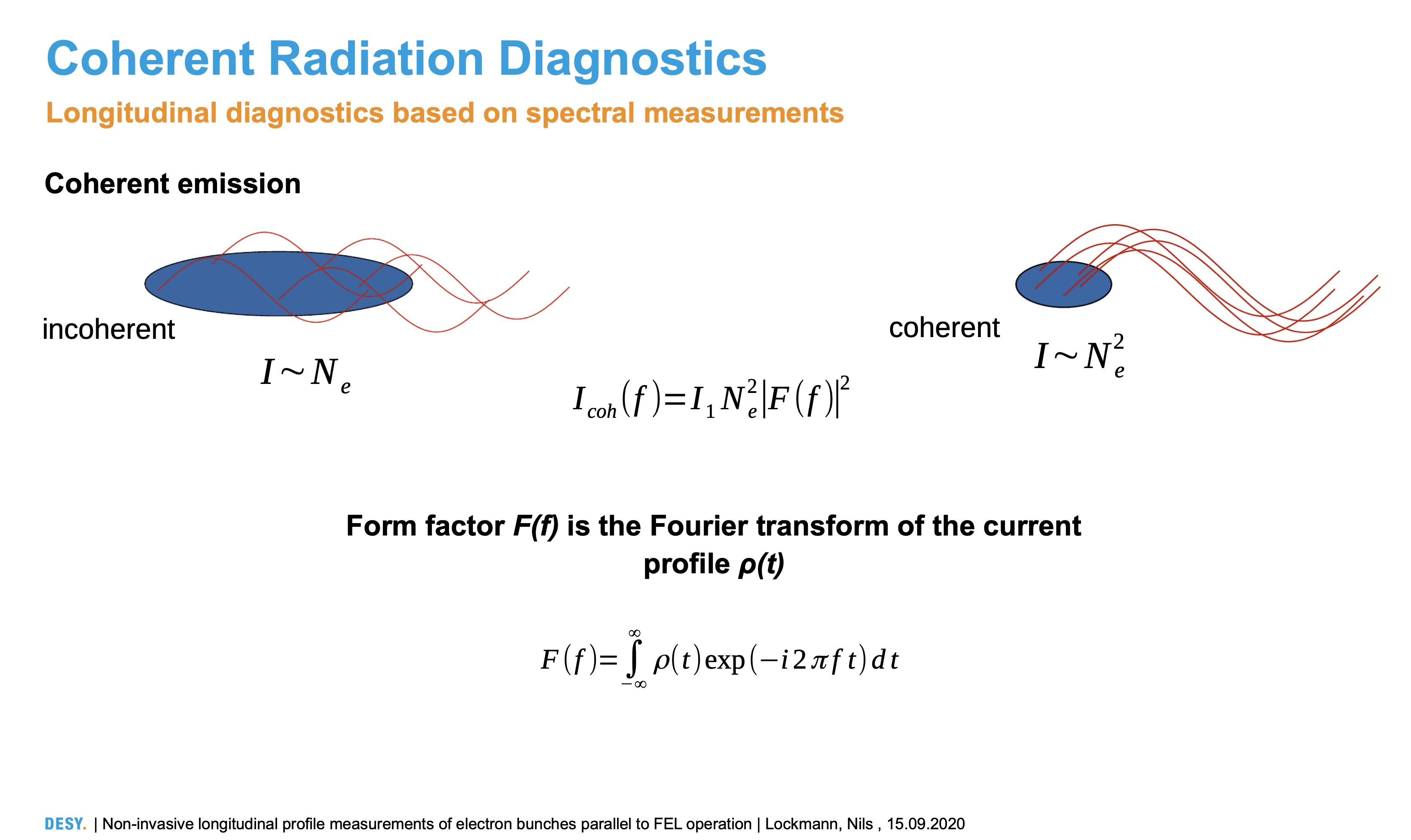 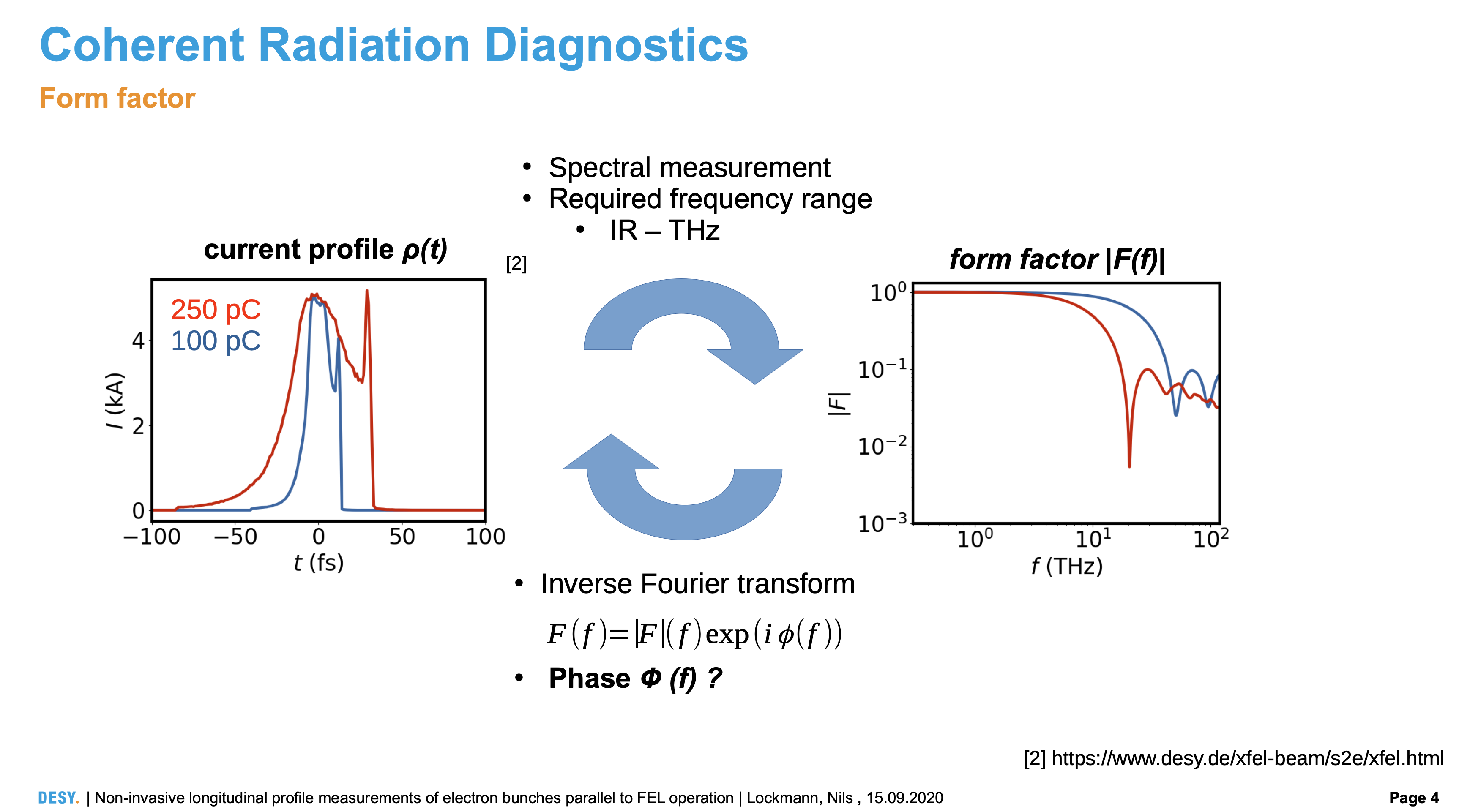 N. Lockmann et al, PRAB 23, 112801 (2020)
N. Lockmann et al, Non-invasive Longitudinal Profile Measurements of Electron Bunches Simultaneously to FEL Operation at MHz Rates, IBIC 2020
Current profile reconstruction with CRISP - non invasive THz diagnostics
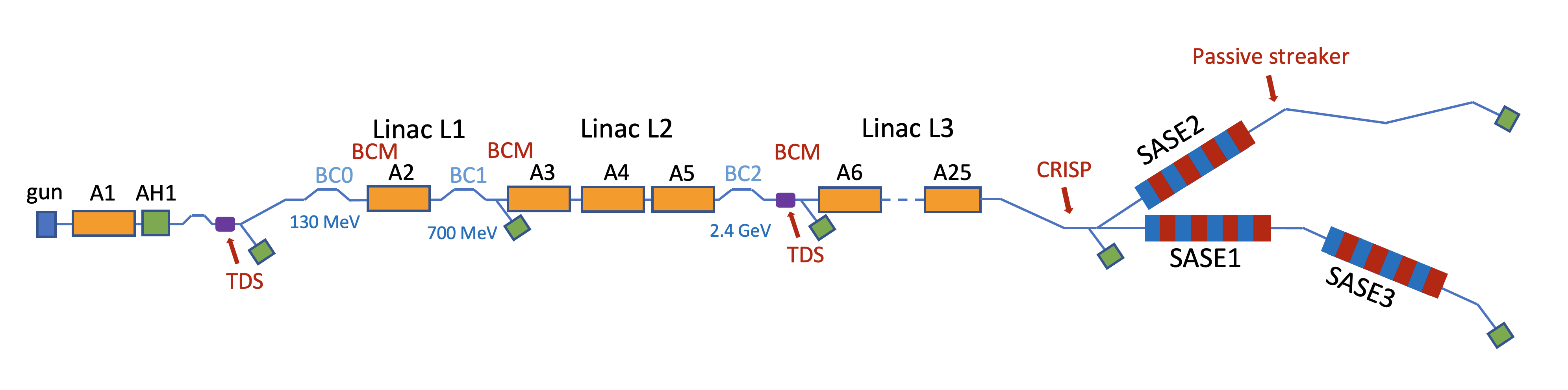 A direct measurement of the current profile in the time domain can be achieved using transverse deflecting structures (TDS) – invasive, beam losses, low reprate. 
Coherent diffraction radiation is generated by the electron bunch passing through an aperture inside an aluminum screen
The coherent radiation spectrum and current profile of the electron bunch are linked via Fourier transform
Block diagram of the Gerchberg-Saxton algorithm
Current reconstruction
Assumed current profile:
Gaussian,
Rectangular … 
Kramers-Kronig phase
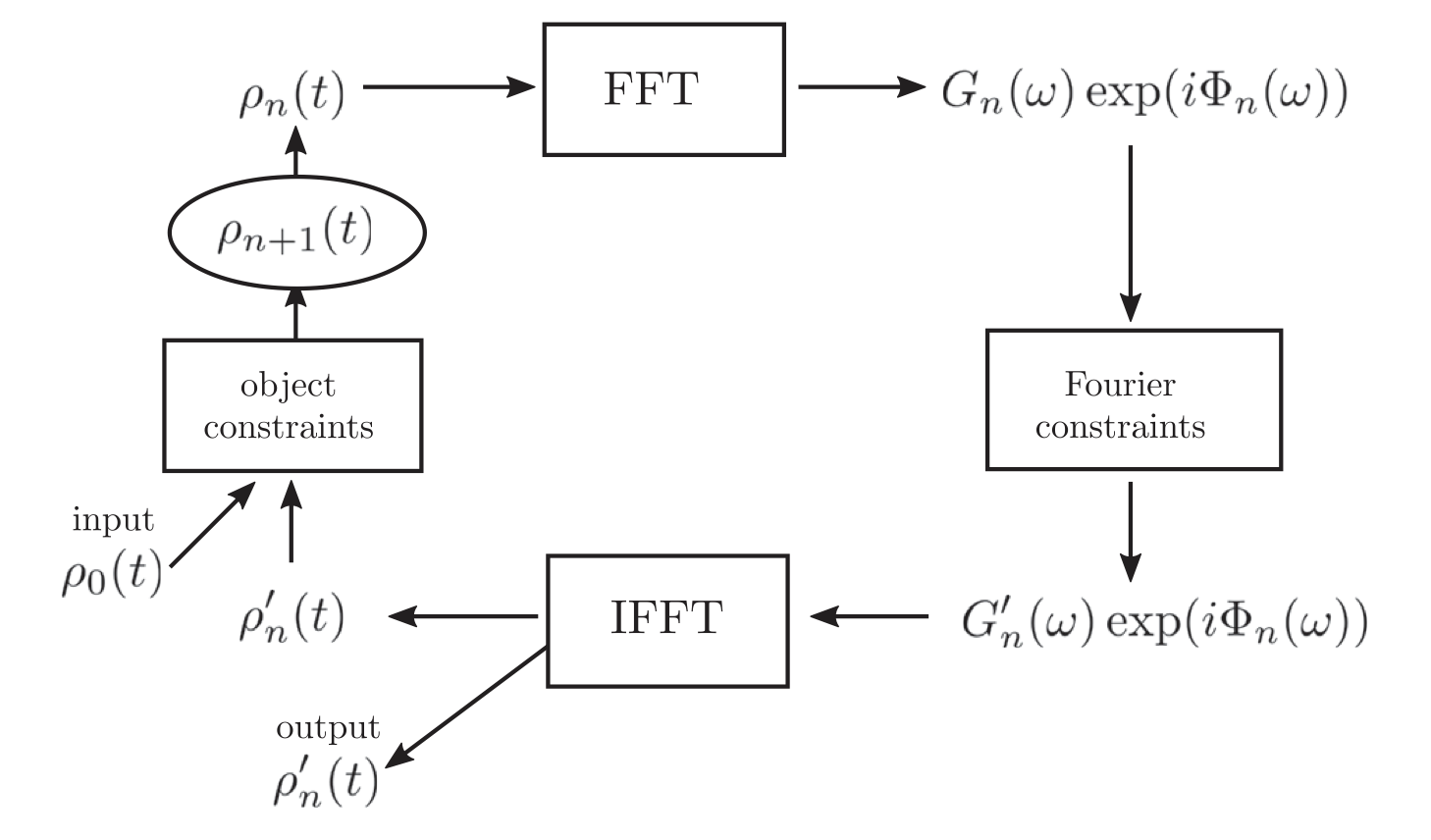 Current profile can not be negative
B. Schmidt et al, Benchmarking coherent radiation spectroscopy as a tool for high-resolution bunch shape reconstruction at free-electron lasers, PRAB 23, 062801 2020
Benchmark theory with experiment
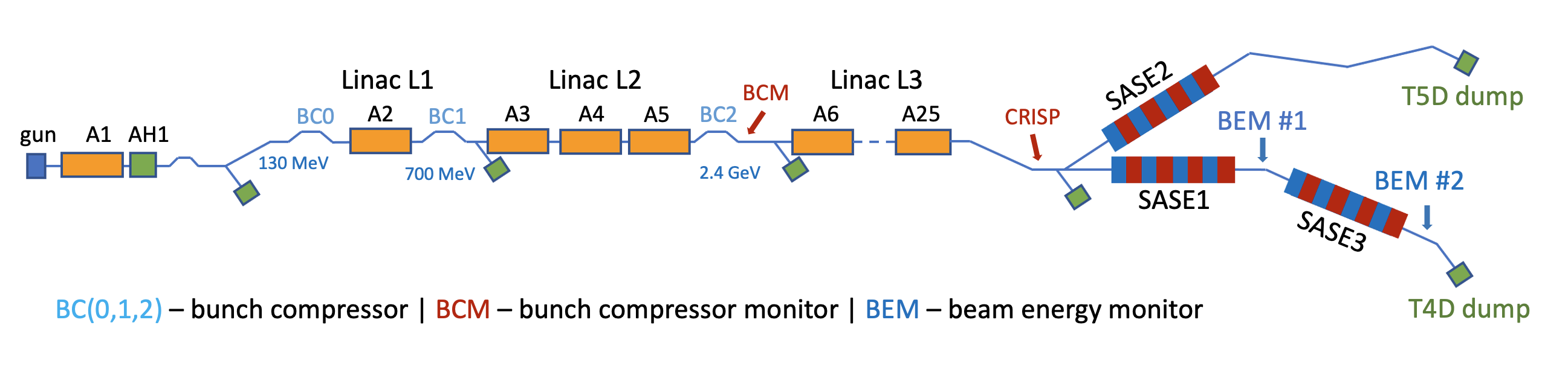 Problem:
Beam energy monitors (BEM) is aimed for absolute energy measurement and they have low accuracy ~ 1%. Not enough to measure energy change of order of tens of MeV
Benchmark theory with experiment
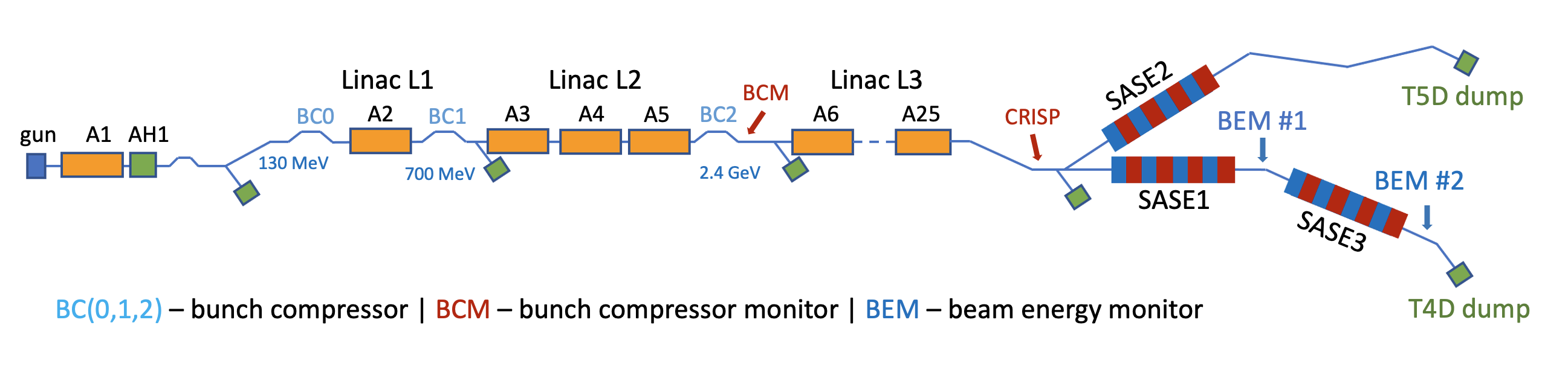 BEM #2 calibration with SR
Problem:
Beam energy monitors (BEM) is aimed for absolute energy measurement and they have low accuracy ~ 1%. Not enough to measure energy change of order of tens of MeV
Solution
Calibration BEM with spontaneous radiation – close undulators one by one
Obtained calibration factor for BEM#2
Side story about SR based dispersion calibration
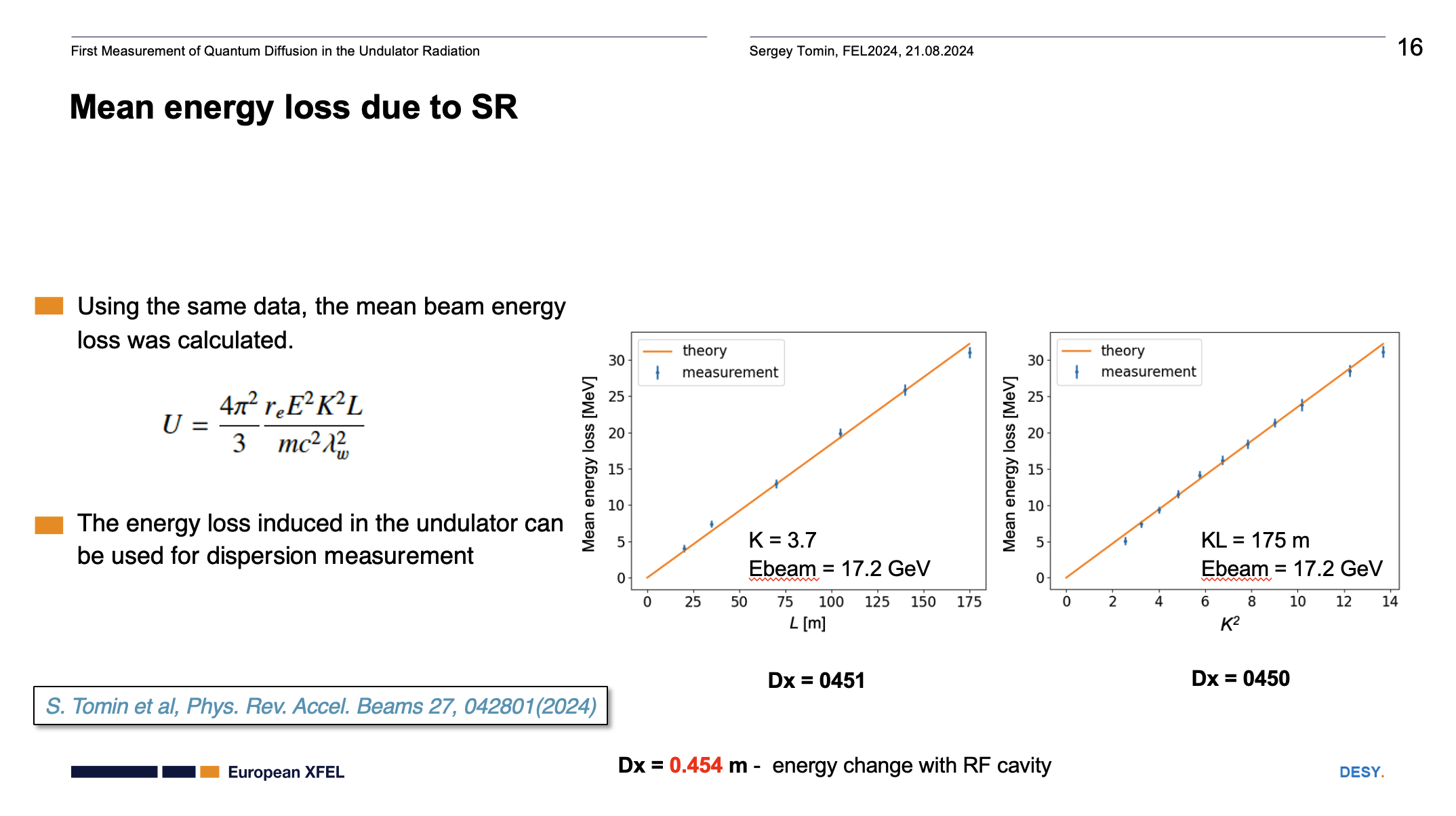 S.Tomin et al, First Measurement of Quantum Diffusion in the Undulator Radiation. FEL 2024, Warsaw.
Benchmark theory with experiment
Energy FB to keep BEM#1 readings constant
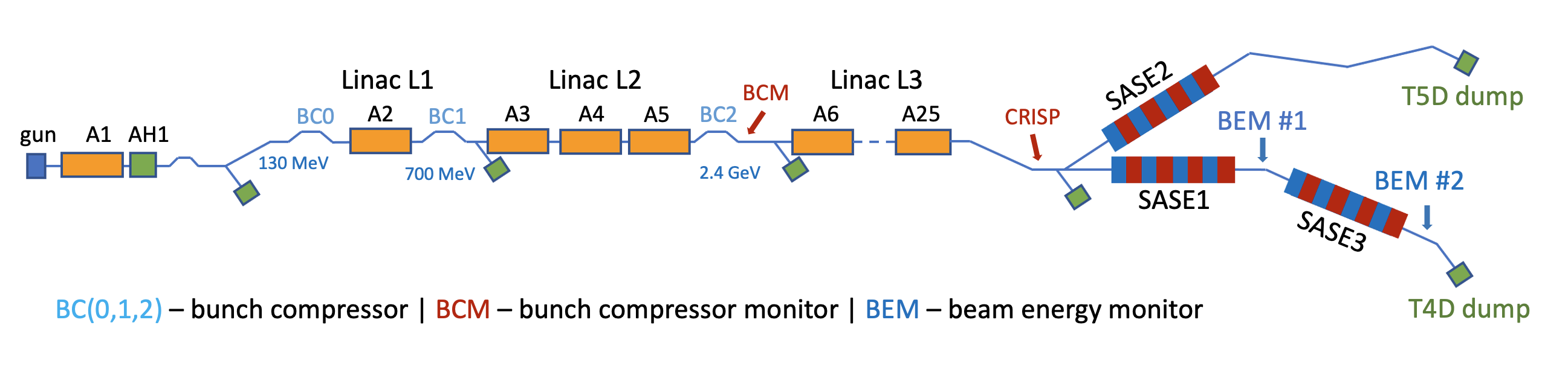 Result of the experiment
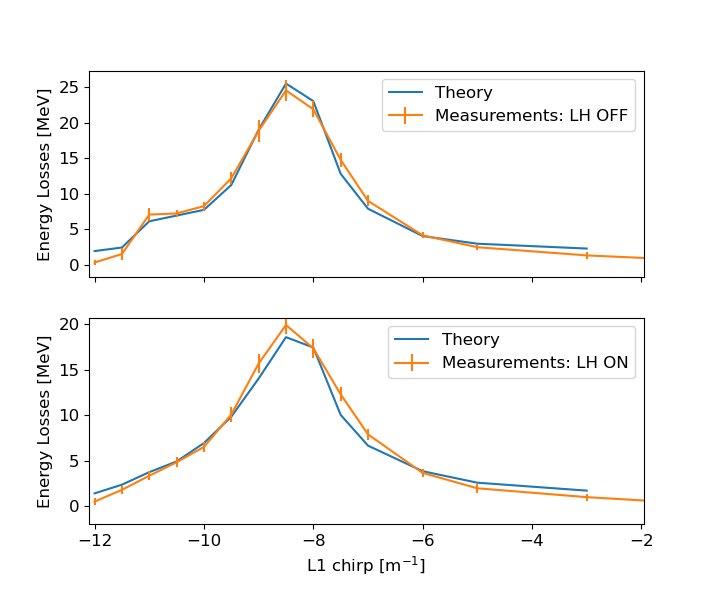 We scanned beam compression – beam current profile
Beam energy at BEM#1 kept constant with energy FB. 
Current profile comes from CRISP reconstruction.  
Measurements were relative. Assuming that in lowest compression the beam energy loss <0.5 MeV
We performed two scans with LH off and on. It means different maximum current at full compression.
Benchmark theory with experiment
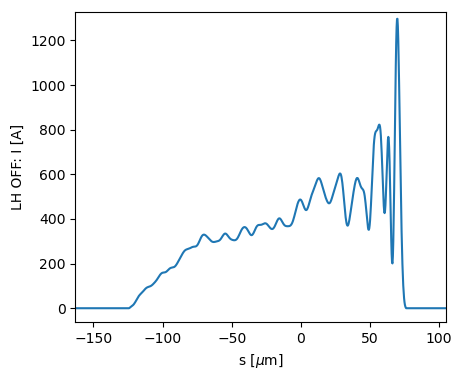 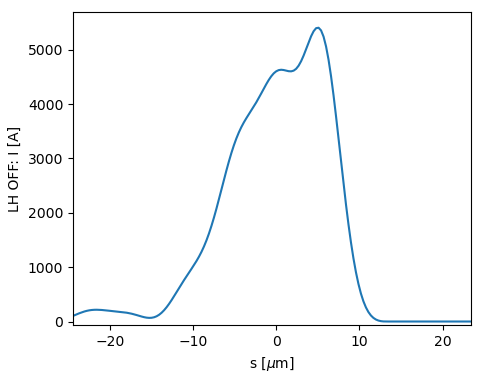 full compression
low compression
Energy FB to keep BEM#1 readings constant
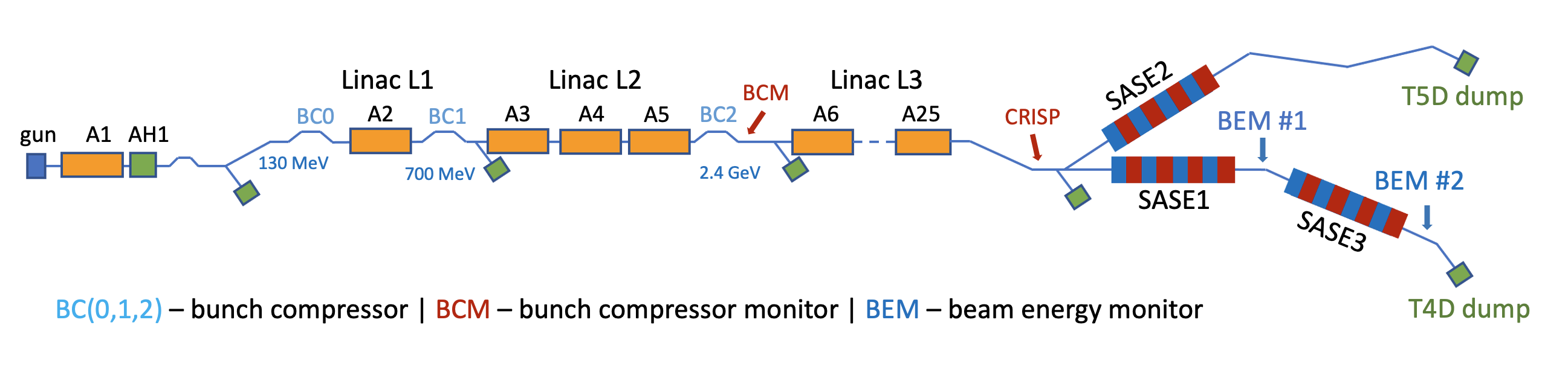 Result of the experiment
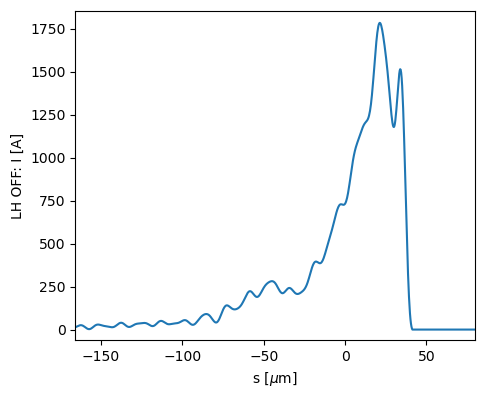 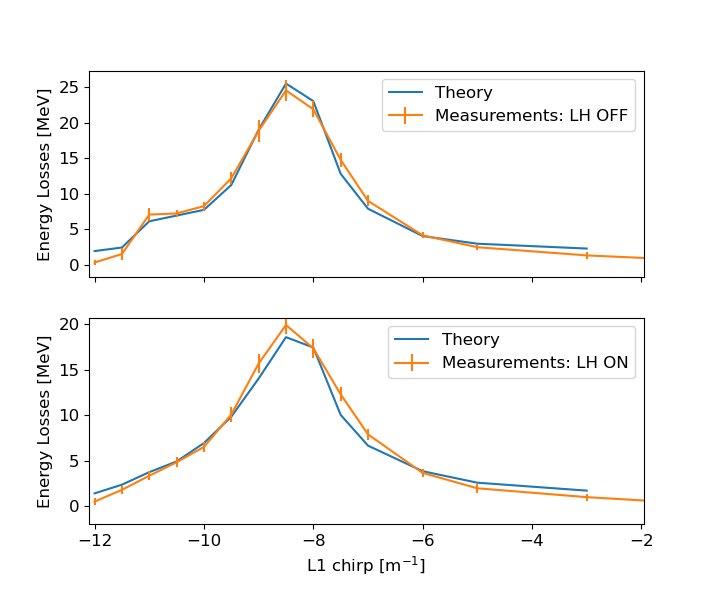 over compression
We scanned beam compression – beam current profile
Beam energy at BEM#1 kept constant with energy FB. 
Current profile comes from CRISP reconstruction.  
Measurements were relative. Assuming that in lowest compression the beam energy loss <0.5 MeV
We performed two scans with LH off and on. It means different maximum current at full compression.
Benchmark theory with experiment
full compression
low compression
Energy FB to keep BEM#1 readings constant
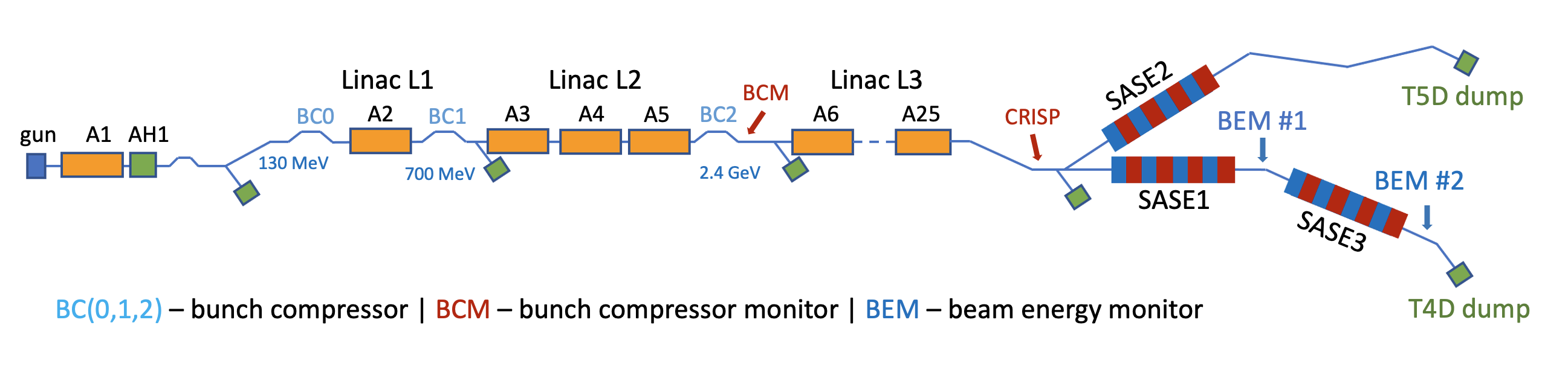 Result of the experiment
BCM readings
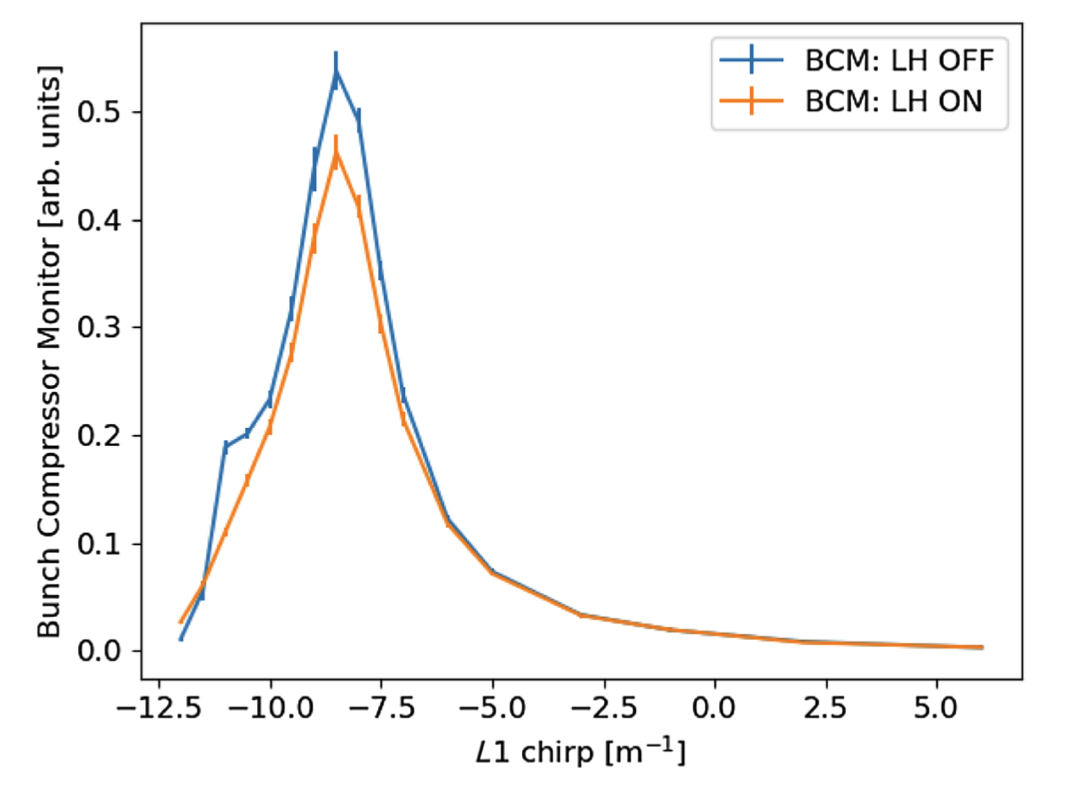 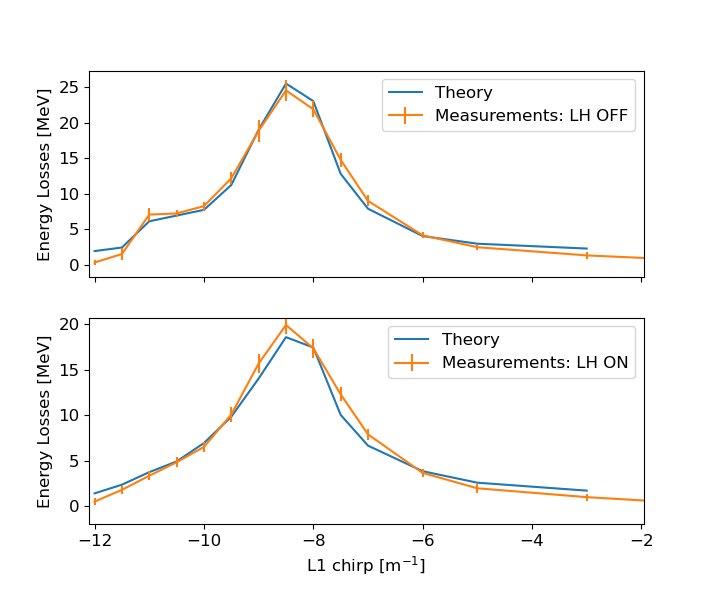 over compression
We scanned beam compression – beam current profile
Beam energy at BEM#1 kept constant with energy FB. 
Current profile comes from CRISP reconstruction.  
Measurements were relative. Assuming that in lowest compression the beam energy loss <0.5 MeV
We performed two scans with LH off and on. It means different maximum current at full compression.
Wakefield contributions
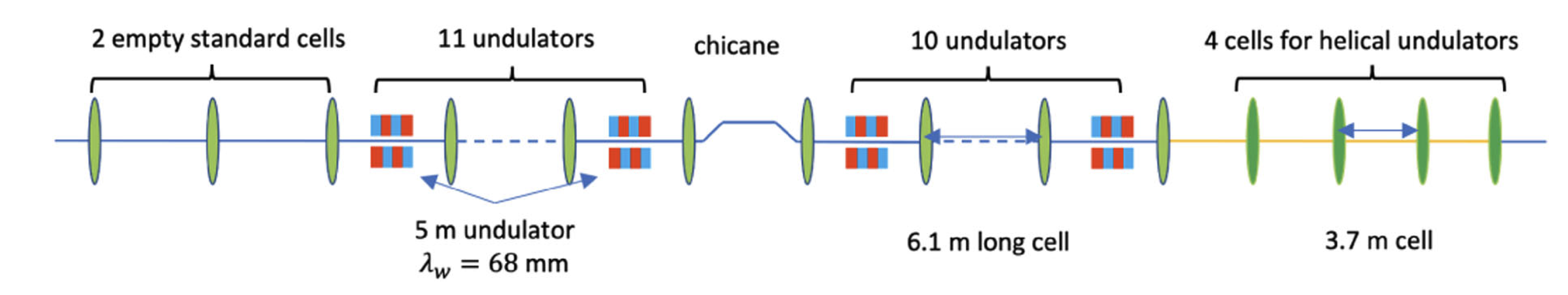 BEM#1
314m
40mm pipe
Comparison with the linear taper scan tool. Shift 25.09.2023
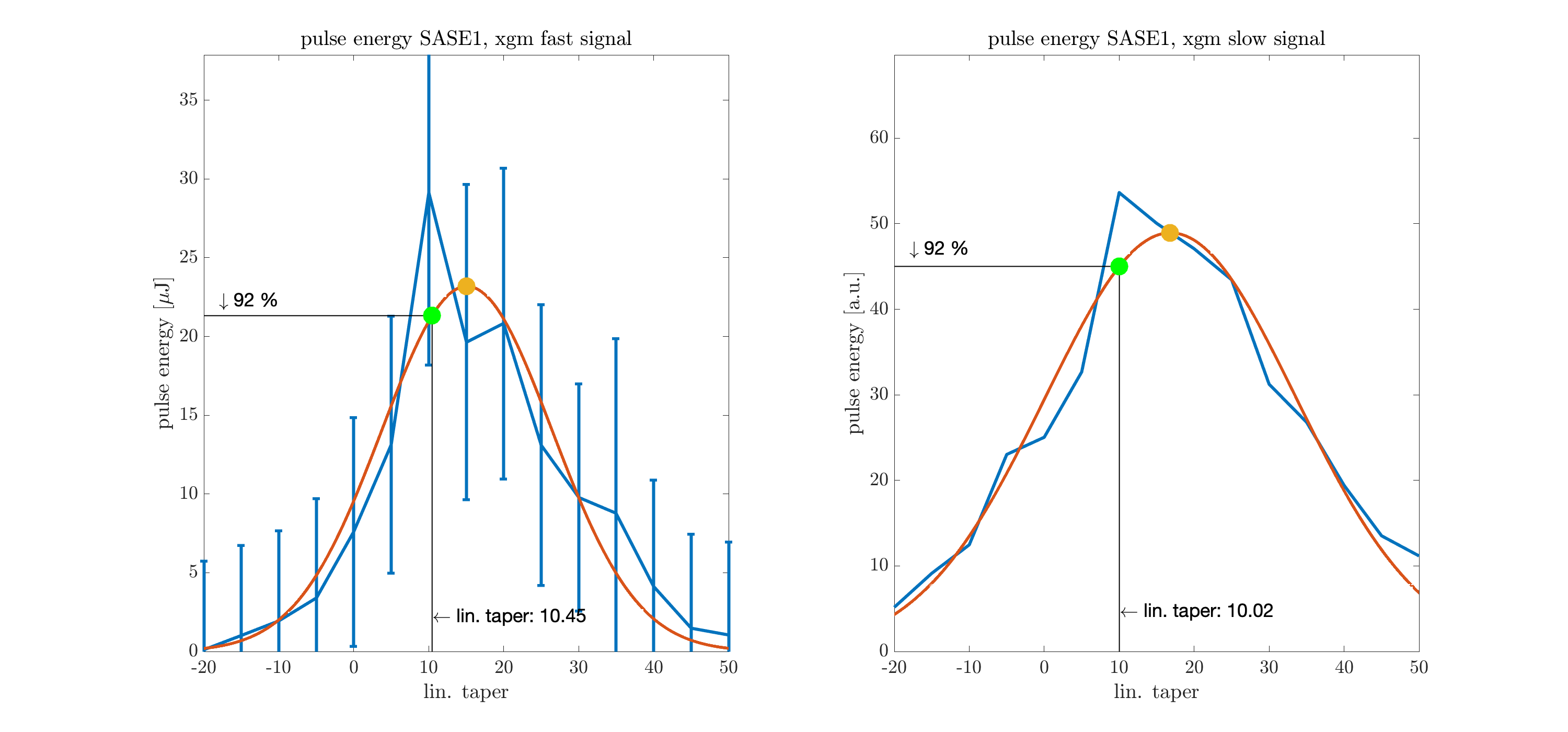 Sign is “wrong” here
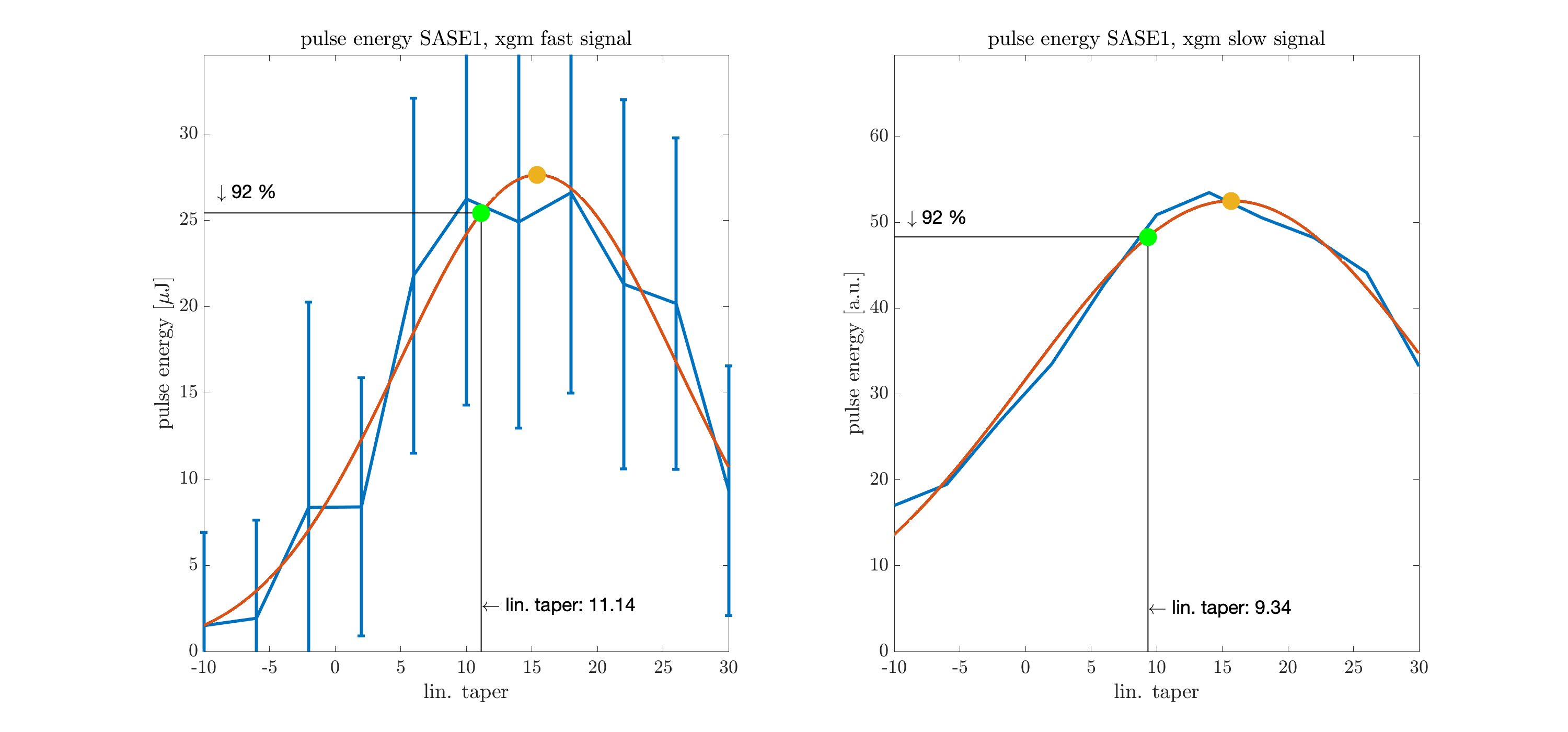 SASE1 beam line
Beam Energy: 14000 MeV  Photon Energy: 6300 eV 
Measurement was done with E. Schneidmiller
Comparison with the linear taper scan tool. Shift 3.10.2023, I = ~8 kA
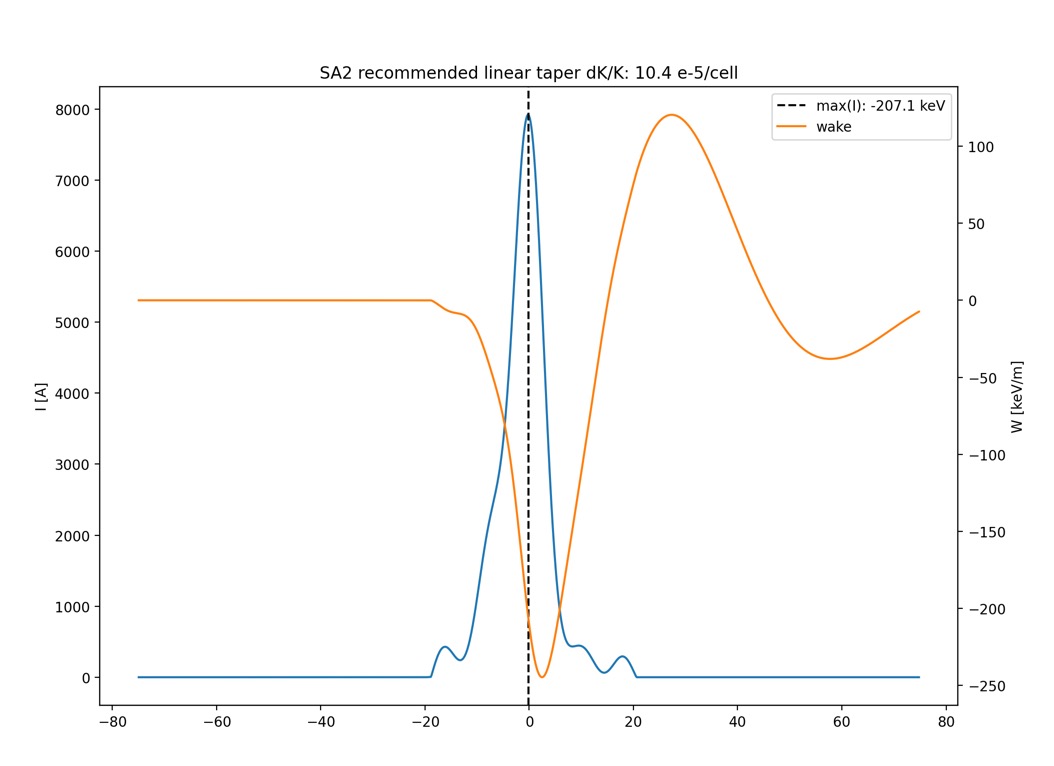 SASE2 beam line
Beam Energy: 14000 MeV  Photon Energy: 6505.71 eV  
Measurement was done with E. Schneidmiller
Comparison with the linear taper scan tool. Shift 3.10.2023, I = ~5 kA
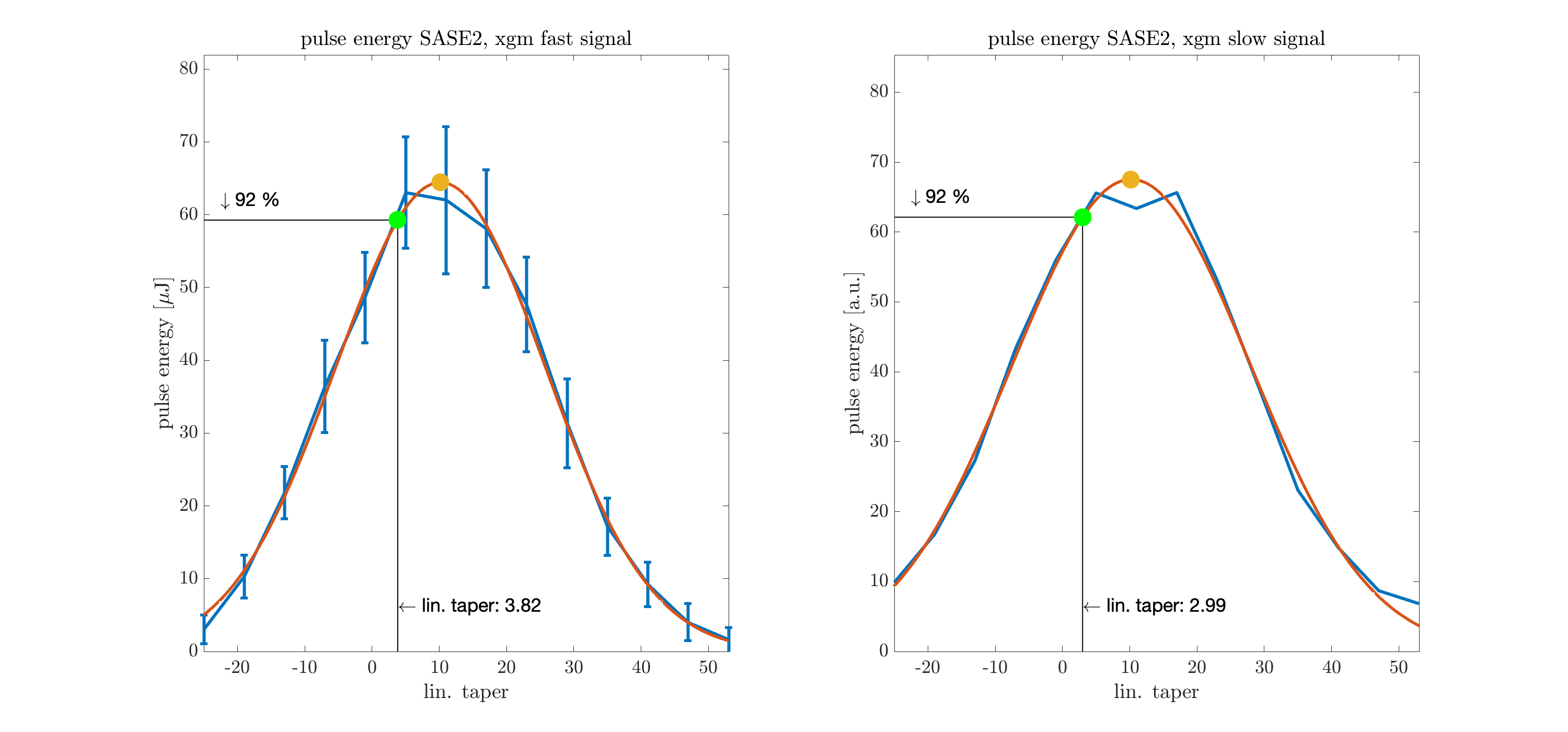 Comparison with the linear taper scan tool. Shift 3.10.2023, I = ~3 kA
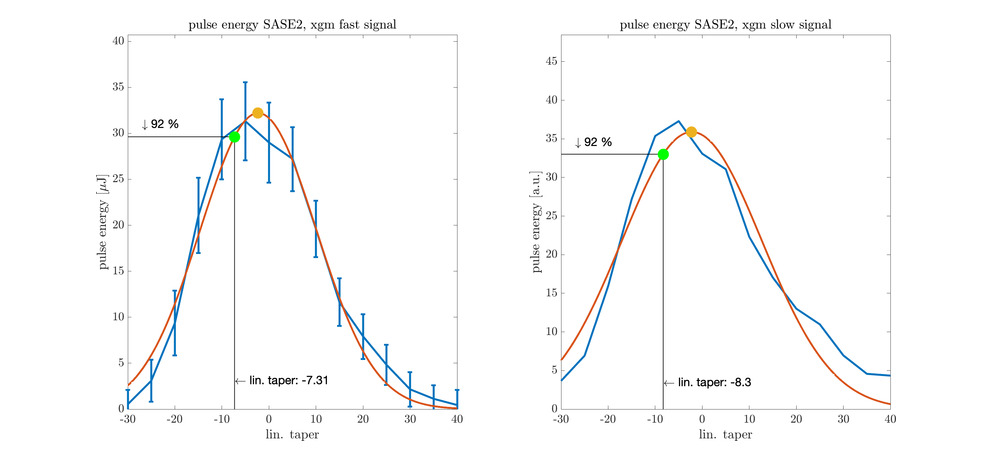 Compare with SASE spectrum shift
Idea of M.Yurkov.
Get radiation from 6-8 cells.
Find mean spectrum position on HIREX
Shift undulator (aka sliding window) 
Measure mean spectrum position shift
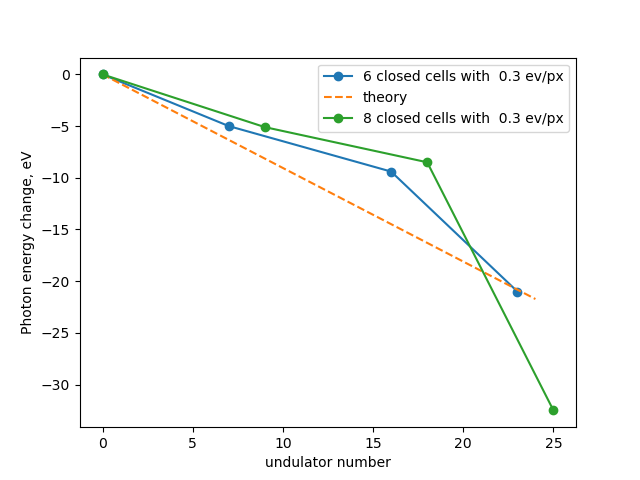 Is CRISP good enough for current profile reconstruction?
Is CRISP good enough for current profile reconstruction?
Beam head and tail cannot be distinguished due to the missing phase in CRISP signal
Loss factor (mean energy loss) is the same for both cases
Undulator taper compensates energy loss for lasing slice
Energy loss for center of mass: 75 and 53 keV/m. 
For maximum current: 73 and 68 keV/m
Is CRISP good enough for current profile reconstruction?
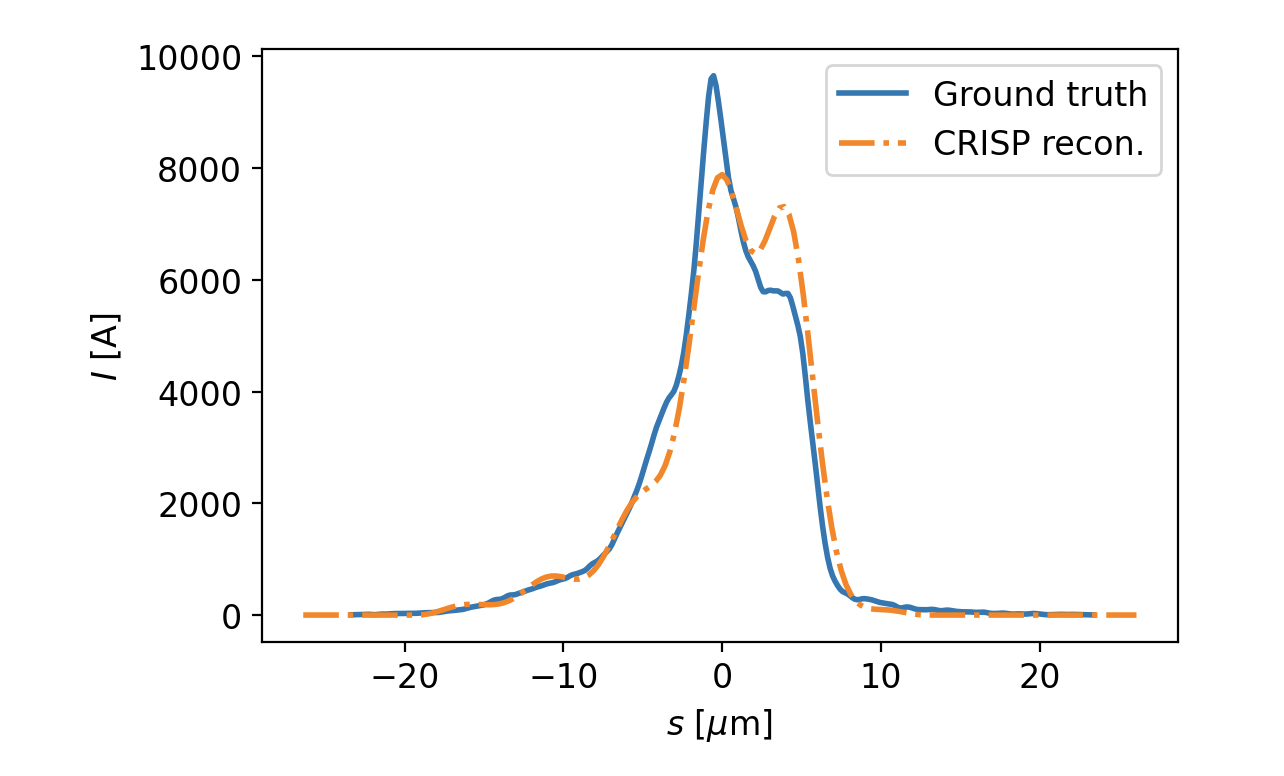 Beam head and tail cannot be distinguished due to the missing phase in CRISP signal
Loss factor (mean energy loss) is the same for both cases
Undulator taper compensates energy loss for lasing slice  
CRISP reconstruction resolution is > 6fs
Noisy signal for low current
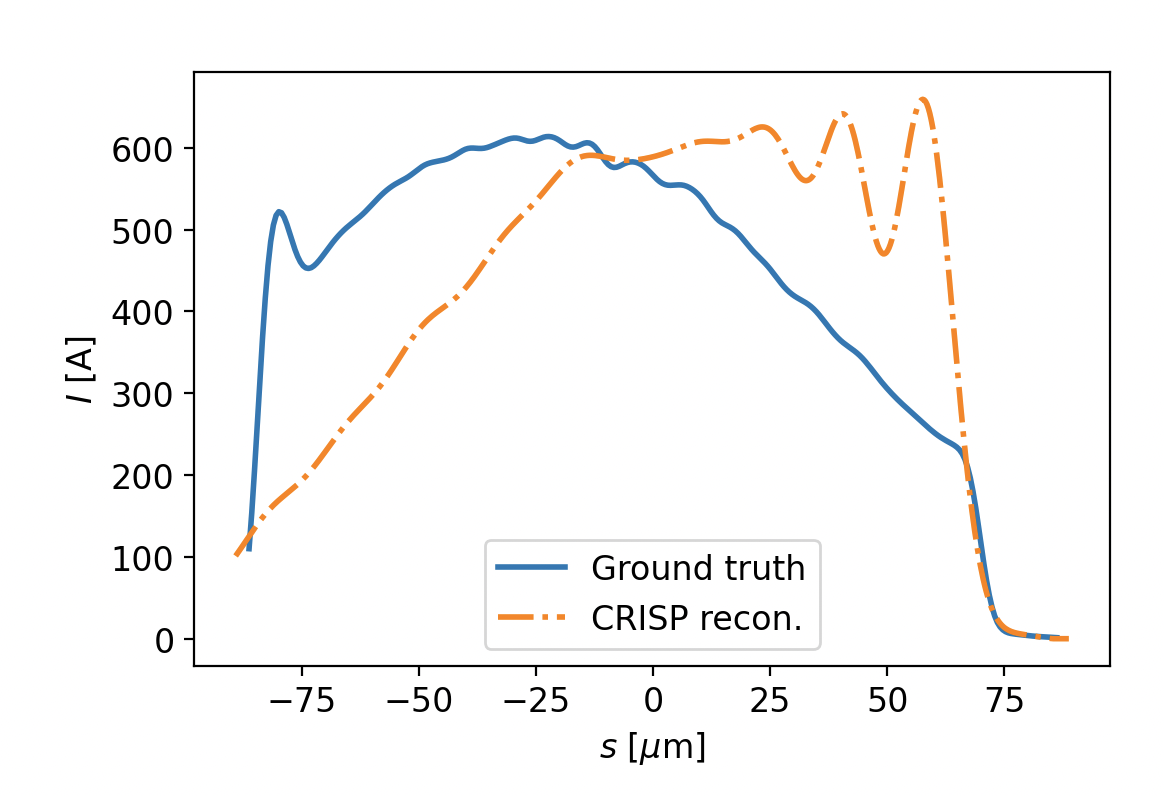 Energy loss for center of mass: 75 and 53 keV/m. 
For maximum current: 73 and 68 keV/m
Machine Learning?
Ocelot accelerator model: 2nd order tracking, SC, CSR, wakes
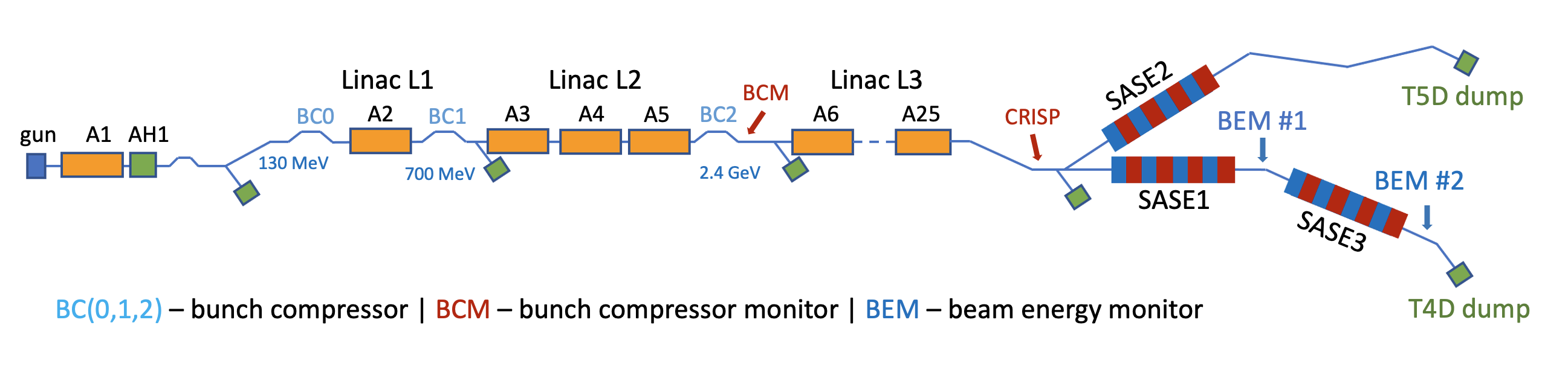 Astra gun simulations
Ocelot s2e accelerator model was developed
tens of thousand simulations was performed with different RF parameters including physics effects: SC, CSR, wakes (40k particles). 
CRISP outputs was simulated from the beam current profiles
CRISP output
Beam current
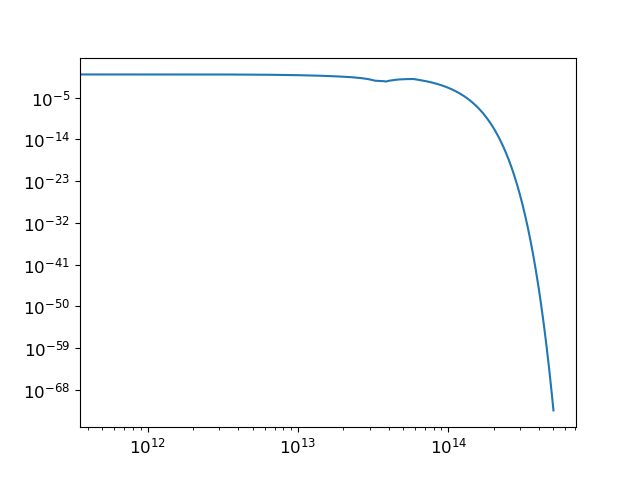 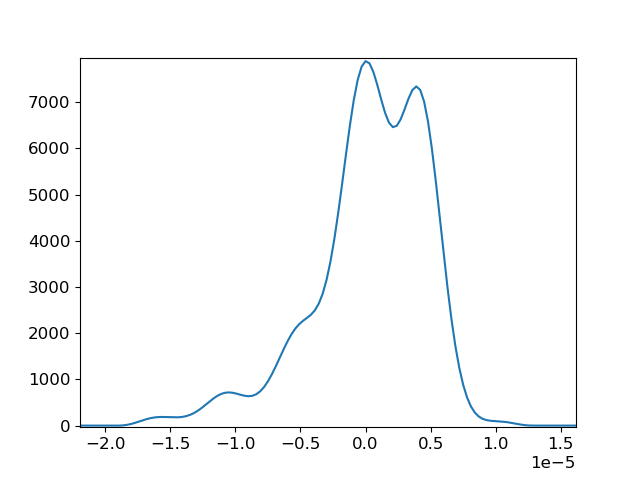 I [kA]
FF
FFT
f [THz]
t [fs]
NN for LPS prediction
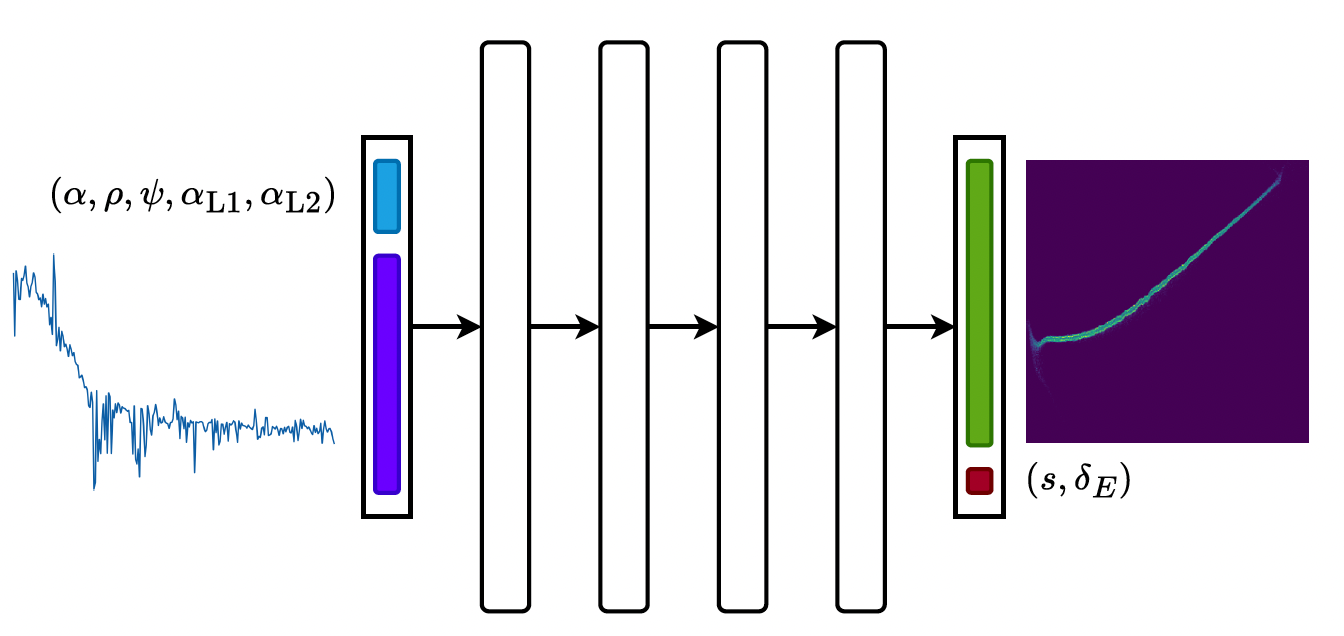 NN network was trained:
Input: CRISP form factor + RF parameters
Output: LPS
Does this approach work better then CRISP reconstruction?
J. Kaiser, A. Eichler, S. Tomin, Z. Zhu, Machine Learning for Combined Scalar and Spectral Longitudinal Phase Space Reconstruction, IPAC23.
Comparison of the CRISP, NN and ground truth
However if we need to compensate energy loss for particular slice we need to know current orientation. And here ML can help us
Summary
We demonstrated the wakefunction is agreed with experiment 
It is essential to predict linear taper
It can also improve FEL simulations
CRISP diagnostics can be used for non invasive current profile measurements and it can be trusted. 
Machine learning
It is useful already to improve the CRISP current profile reconstruction 
And ML can be potentially useful for LPS prediction  we started new ML project to predict LPS based on simulations + CRISP and other non-invasive diagnostics
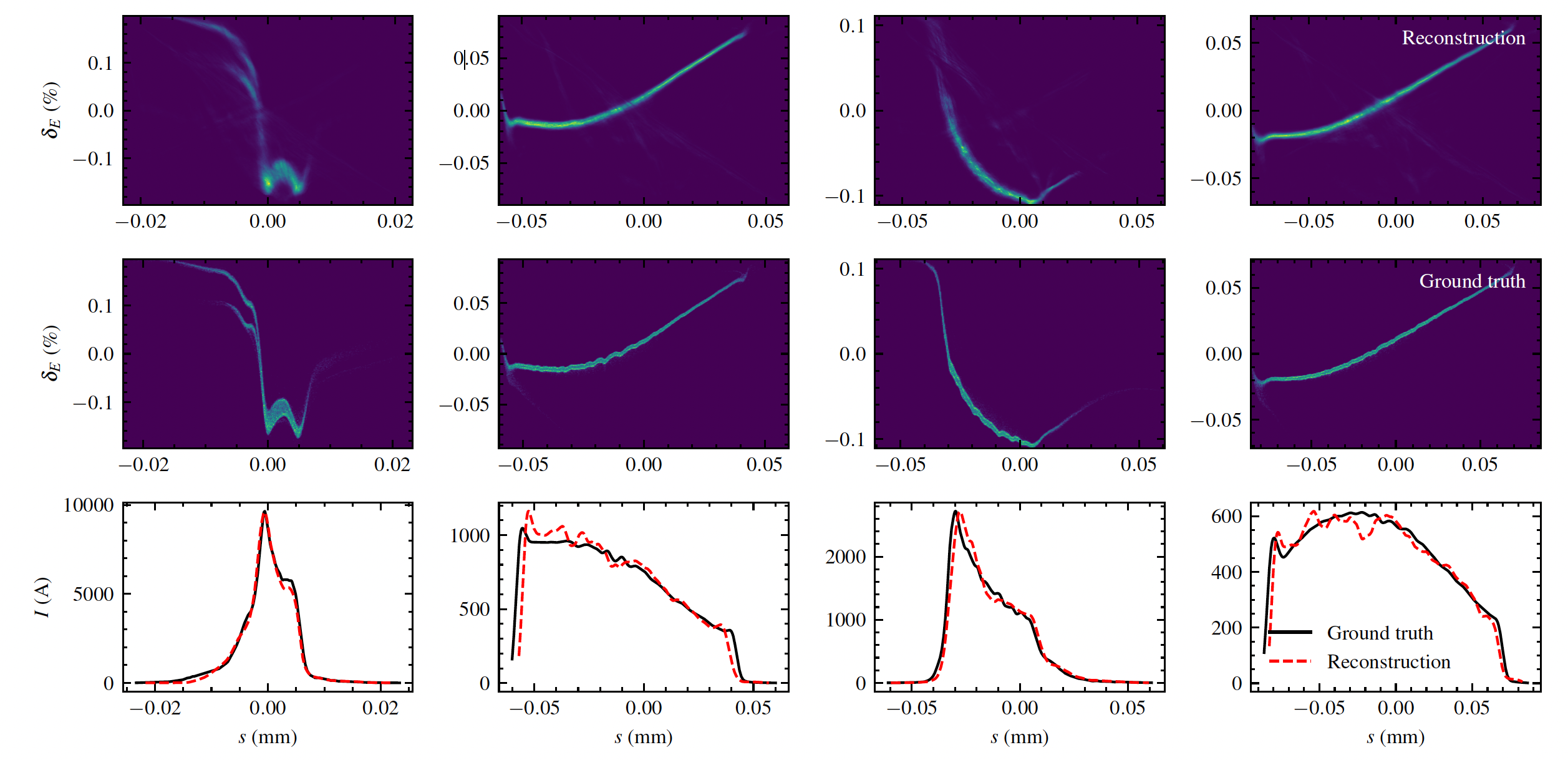